Анонс монографии«Элементы математической соционики»
Юрий Минаев
Структура монографии
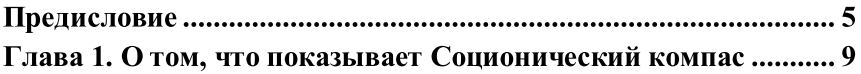 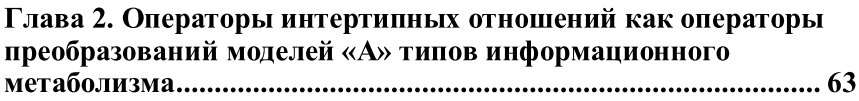 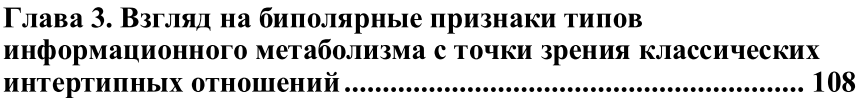 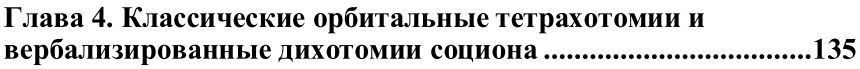 Из аннотации
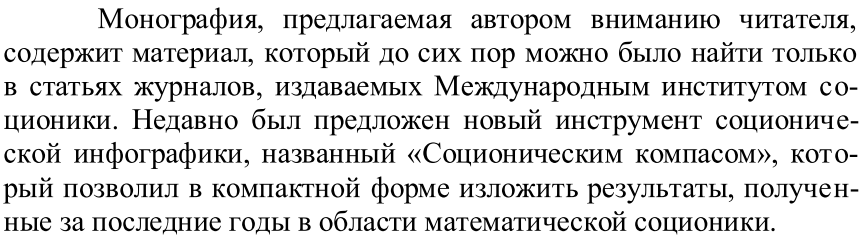 Глава 1. О том, что показывает Соционический компас
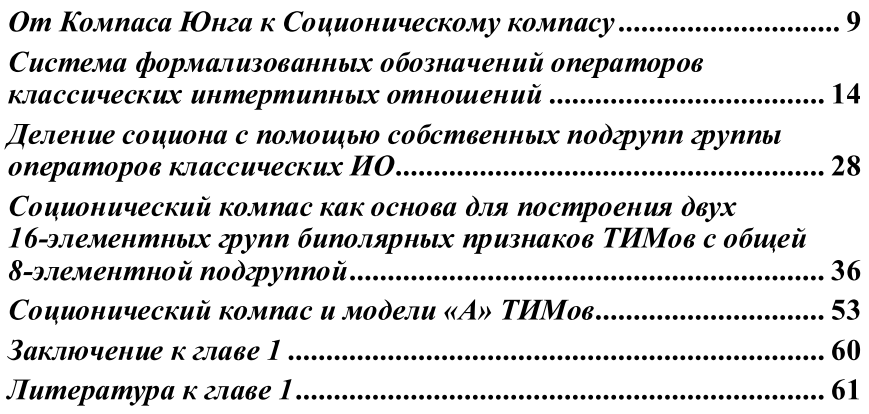 Компас Юнга и «свёрнутый» вариантСоционического компаса
Цитата из К.Г. Юнга о его «компасе»
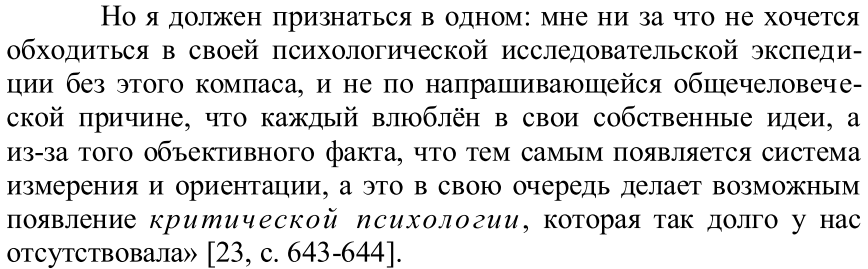 Тройка операторов {1*, c, m} симметричных ИО порождает 16‑элементную некоммутативную группу
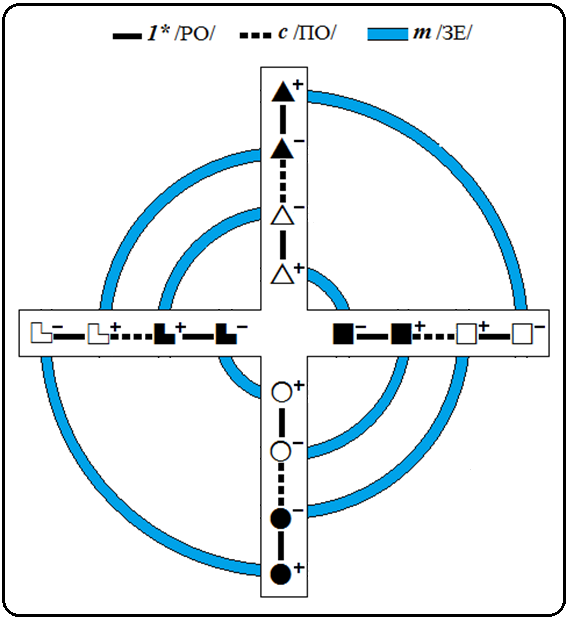 Операторы классических интертипных отношений на «развёрнутом» варианте Соционического компаса
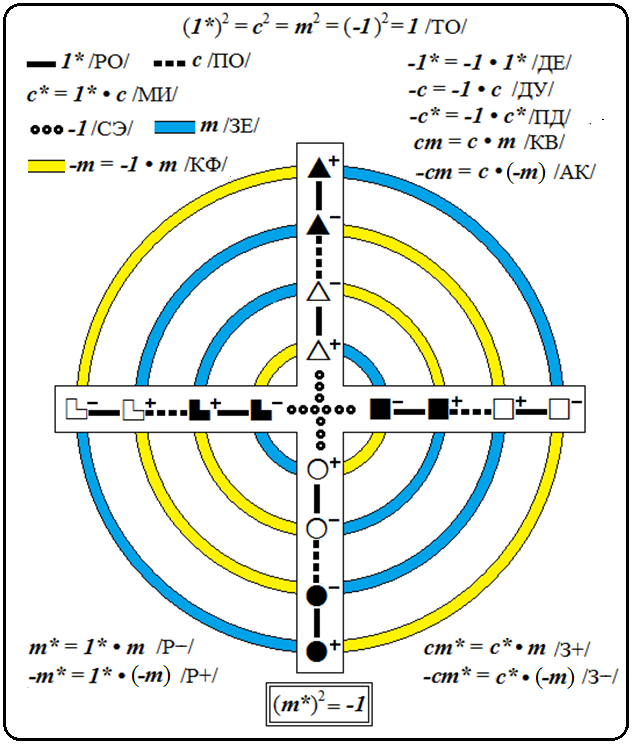 Алгоритм составления формализованного обозначения оператора классических ИО методом разложения канонического представления на множители
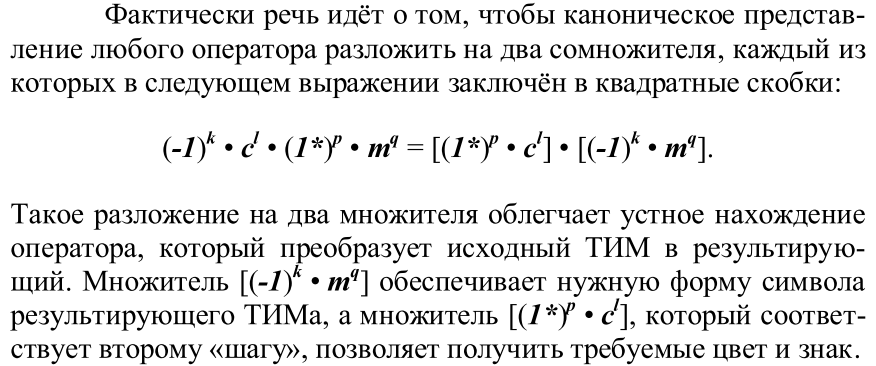 Графы Кэли для трёх разновидностей подгрупп порядка 8 группы операторов классических интертипных отношений
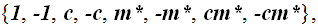 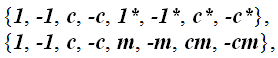 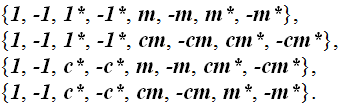 Графы Кэли для двух разновидностей подгрупп порядка 4 группы операторов классических интертипных отношений
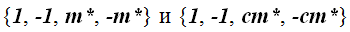 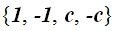 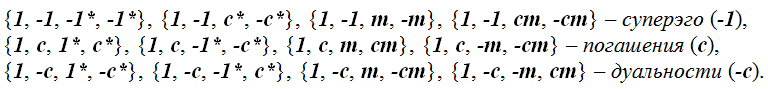 Распределение дуальных пар по квадрам («формула»: {-c, m, -cm}) с учётом принадлежности к полюсам биполярного признака правые / левые
Распределение дуальных пар по квадрам («формула»: {-c, m, -cm}) с учётом принадлежности к полюсам биполярного признака правые / левые
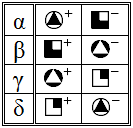 Используемая группа биполярных признаков информационных аспектов
Использование Соционического компаса для введения одной из возможных систем образующих группы ЮМПов
Использование Соционического компаса для введения одной из возможных систем образующих группы АРПов
Использование Соционического компаса для введения одной из возможных систем образующих группы АРПов
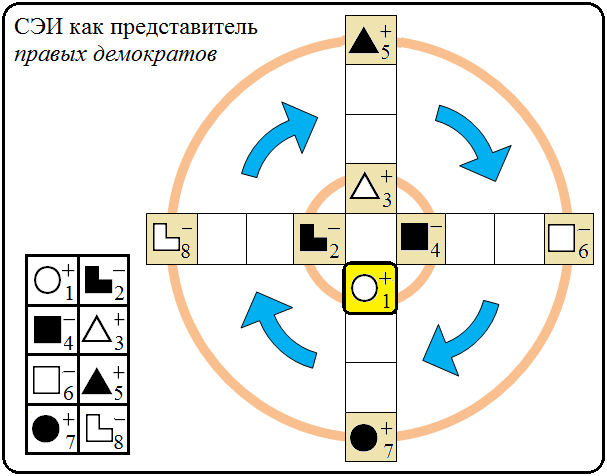 Глава 2. Операторы интертипных отношений как операторы преобразований моделей «А» типов информационного метаболизма
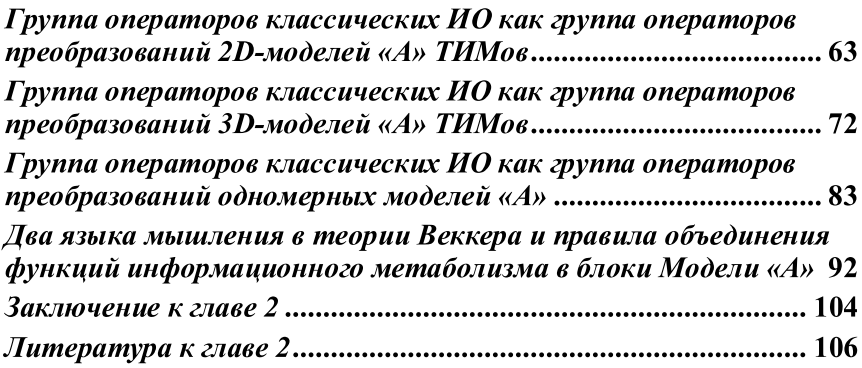 Два представления множества образующих группы операторов классических ИО
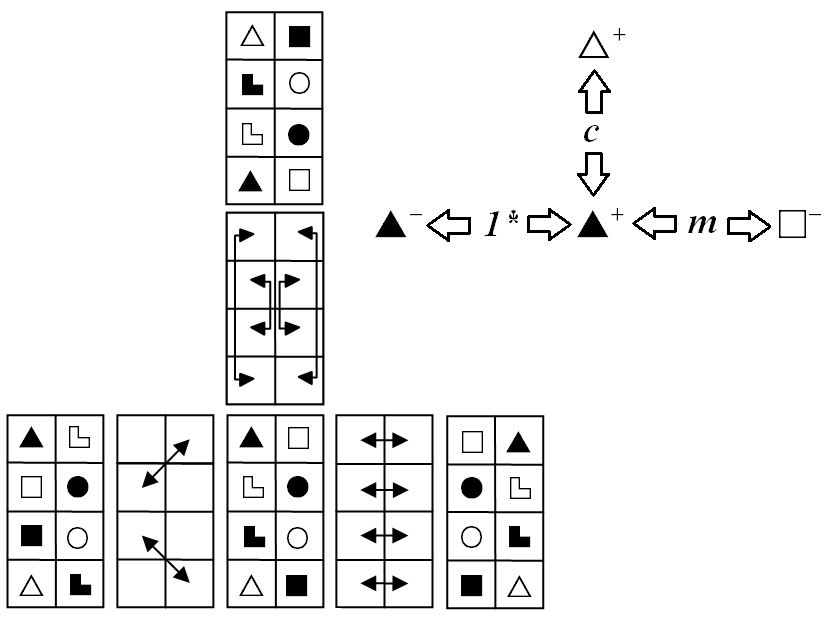 Соответствие элементов расширенных множеств образующих группы операторов классических ИО и группы преобразований самосовмещений тетрагональной призмы
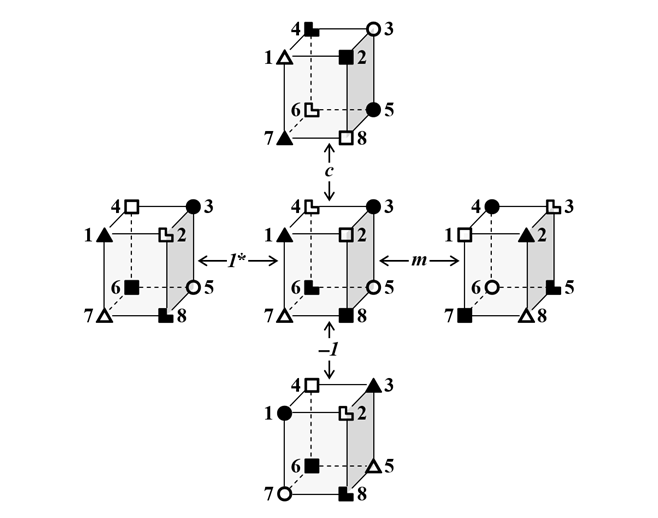 Четыре очевидных дихотомии 16‑элементного множества формализованных обозначений операторов классических ИО
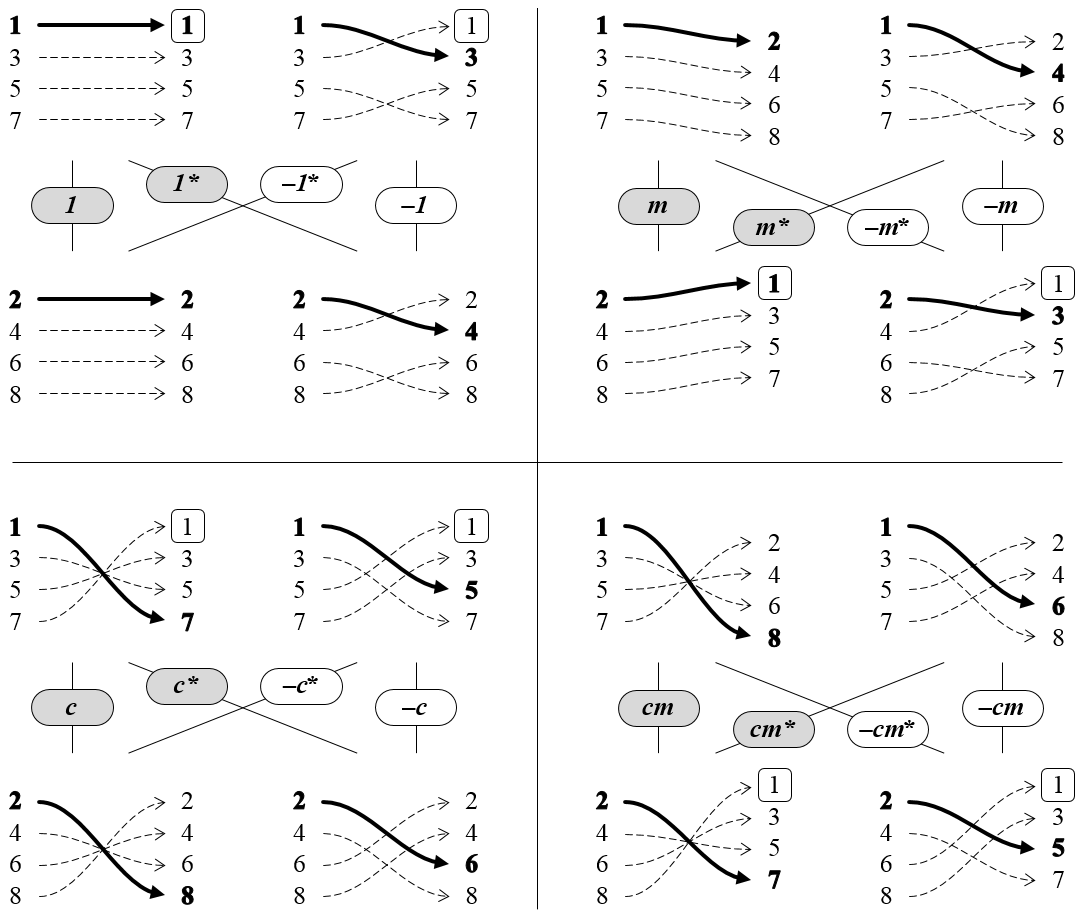 Мышление как межъязыковой обратимый перевод
Глава 3. Взгляд на биполярные признаки типов информационного метаболизма с точки зрения классических интертипных отношений
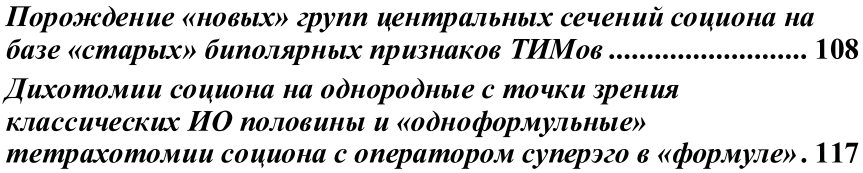 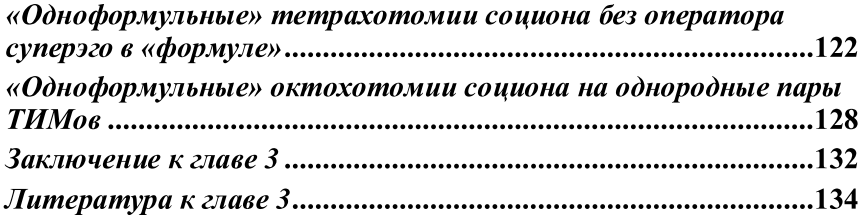 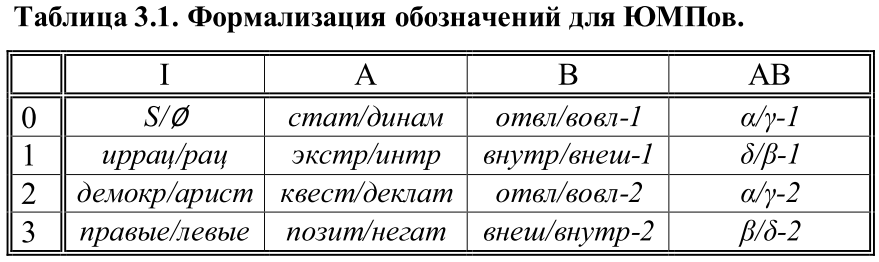 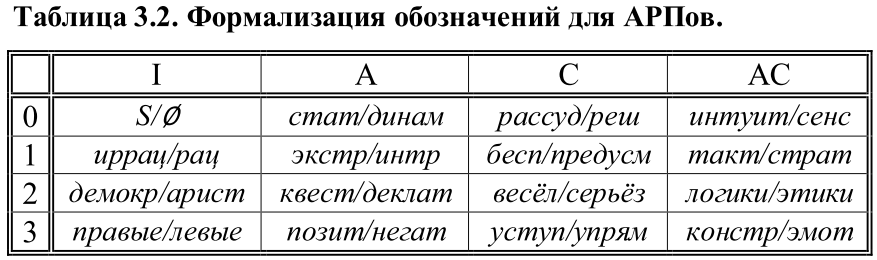 Глава 4. Классические орбитальные тетрахотомии и вербализированные дихотомии социона
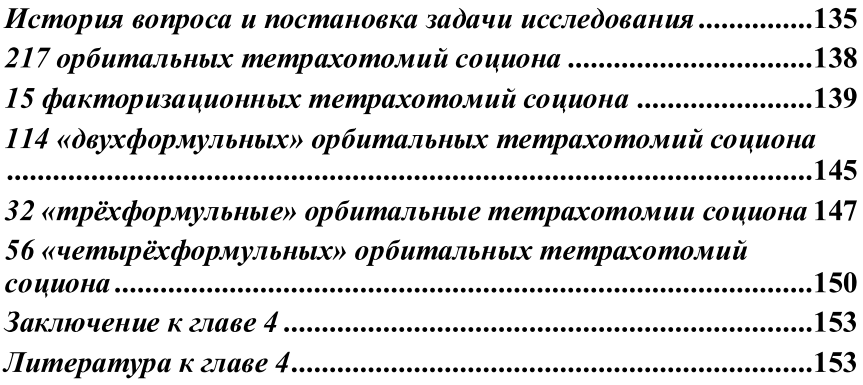 Соционика глазами математика URL: http://kasiukov.com/socionics/html/index.html
Организация орбитальных тетрахотомий социона с помощью пар ортогональных дихотомий, вербализированных АРПами и ЮМПами
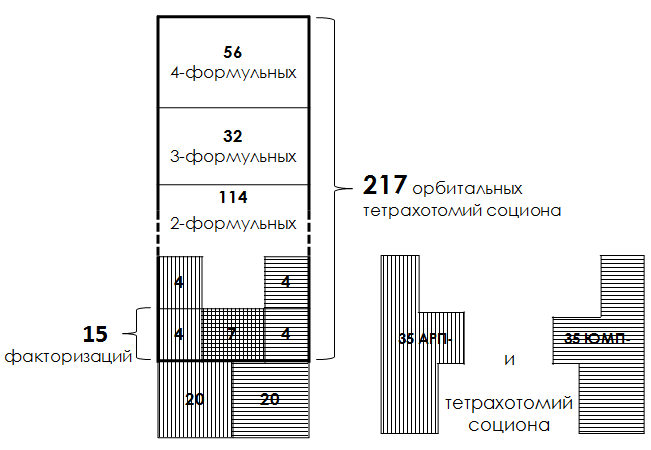 Факторизация социона по подгруппе {1, c, 1*, c*} ({ТО, ПО, РО, МИ}), выполненная с помощью трёх АРПов или двух ЮМПов
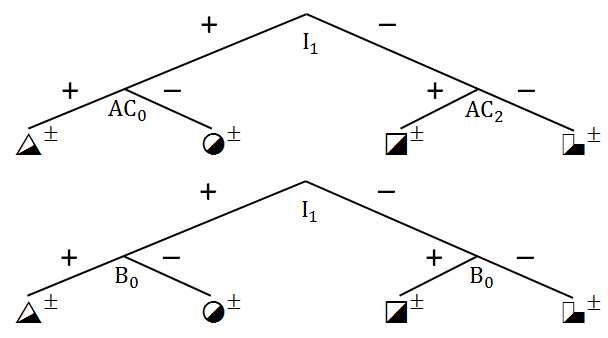 Деление социона на клубы, выполненное с помощью трёх ЮМПов
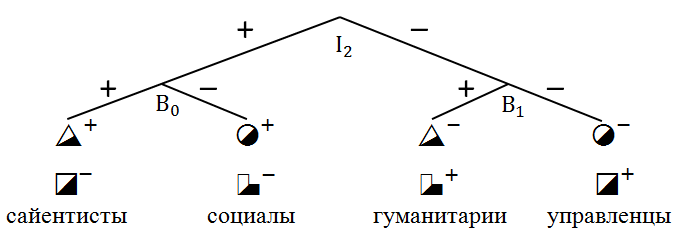 Биполярные признаки, которые будут использоваться для организации «трёхформульных» орбитальных тетрахотомий социона
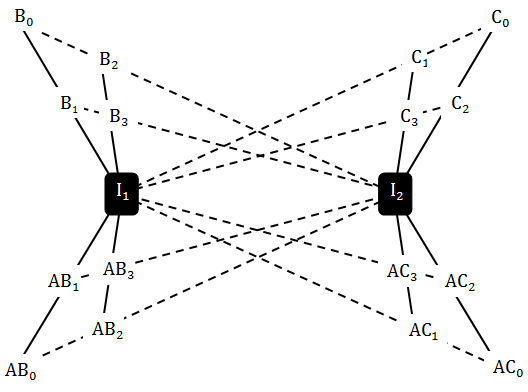 Пример организации «трёхформульной» орбитальной тетрахотомии социона с помощью трёх биполярных признаков
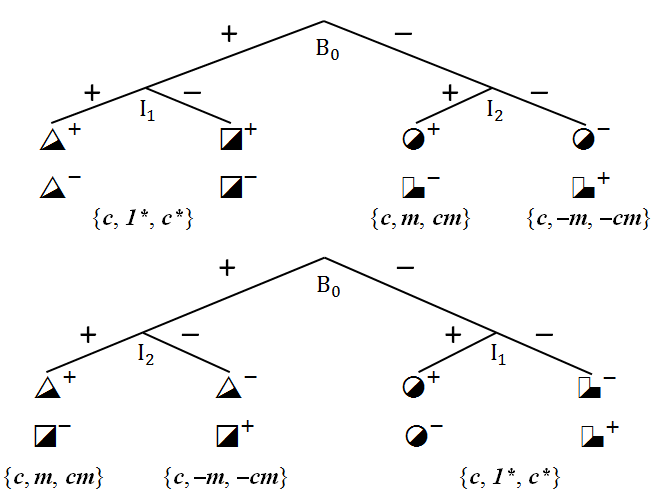 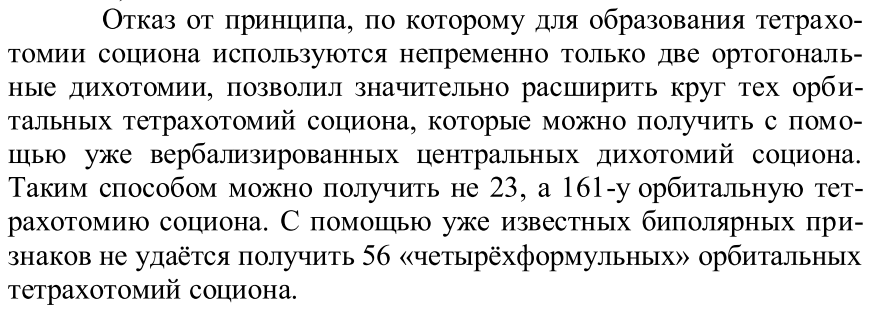 Спасибо за внимание!